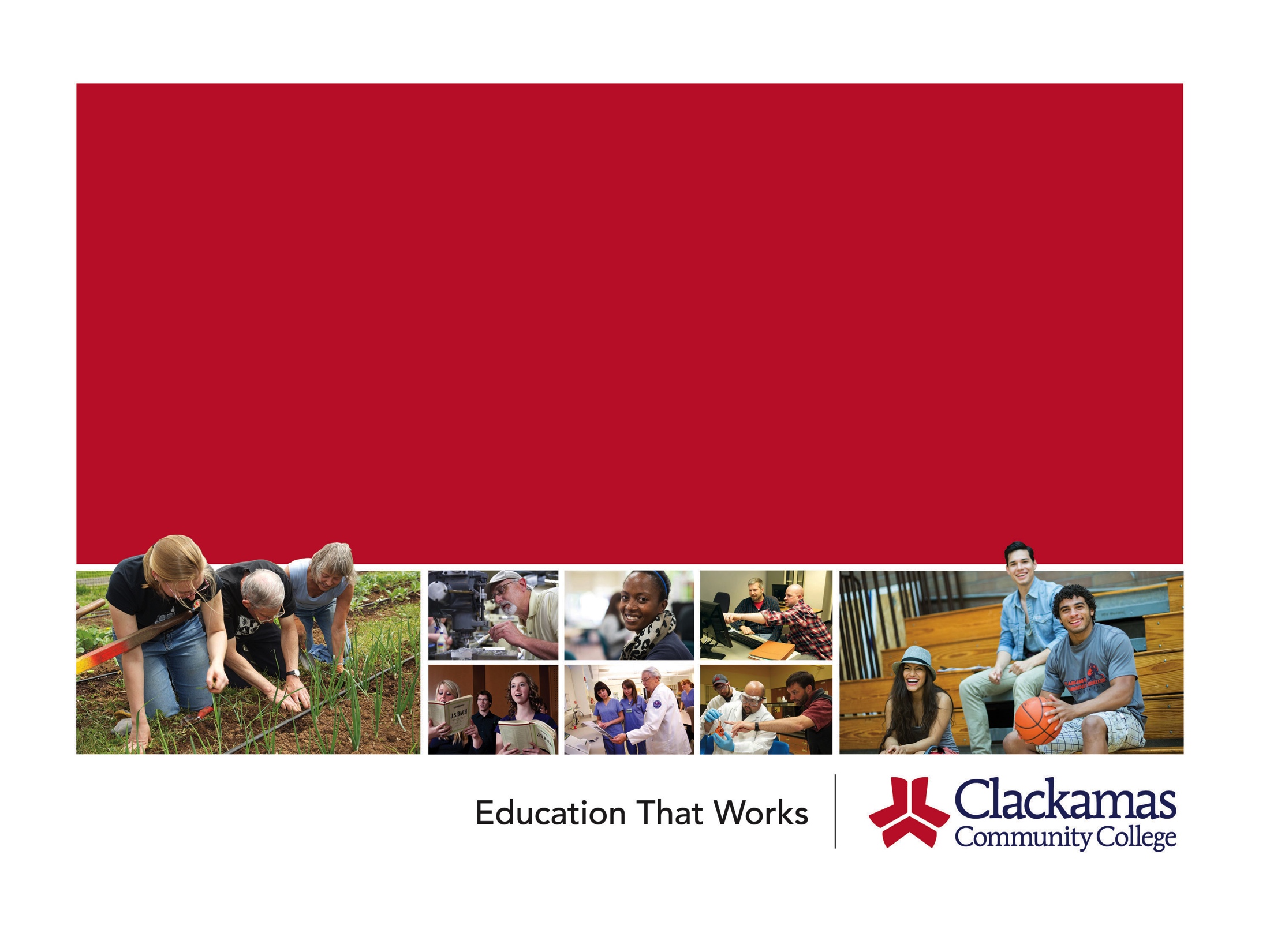 Diversity, Equity, and Inclusion (DEI) Committee
2018-19 Priority
Equity is a Board of Education priority

Development of a DEI Strategic Plan
Hire consultants to assist
Assessment activities in winter 2019
Draft plan in spring 2019
Final plan in fall 2019
Involvement
Subcommittee involvement has grown exponentially!

46 participants on six subcommittees

Want to participate?  Email us at diversity@clackamas.edu
Training & Events
DACA Training
August and again in November

Safe Zone Training
On all three campuses

Bias Training
 Winter term
Physical Spaces
Transparency
How can you find out more about the DEI committee and what we are working on?

Committee Webpage

Campus wide communications
Activity
When were you first aware of race?

When have you been reminded of your own race?

When have you not had to think about race?
Questions?
diversity@clackamas.edu